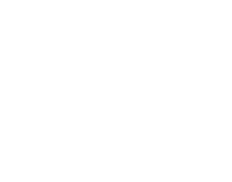 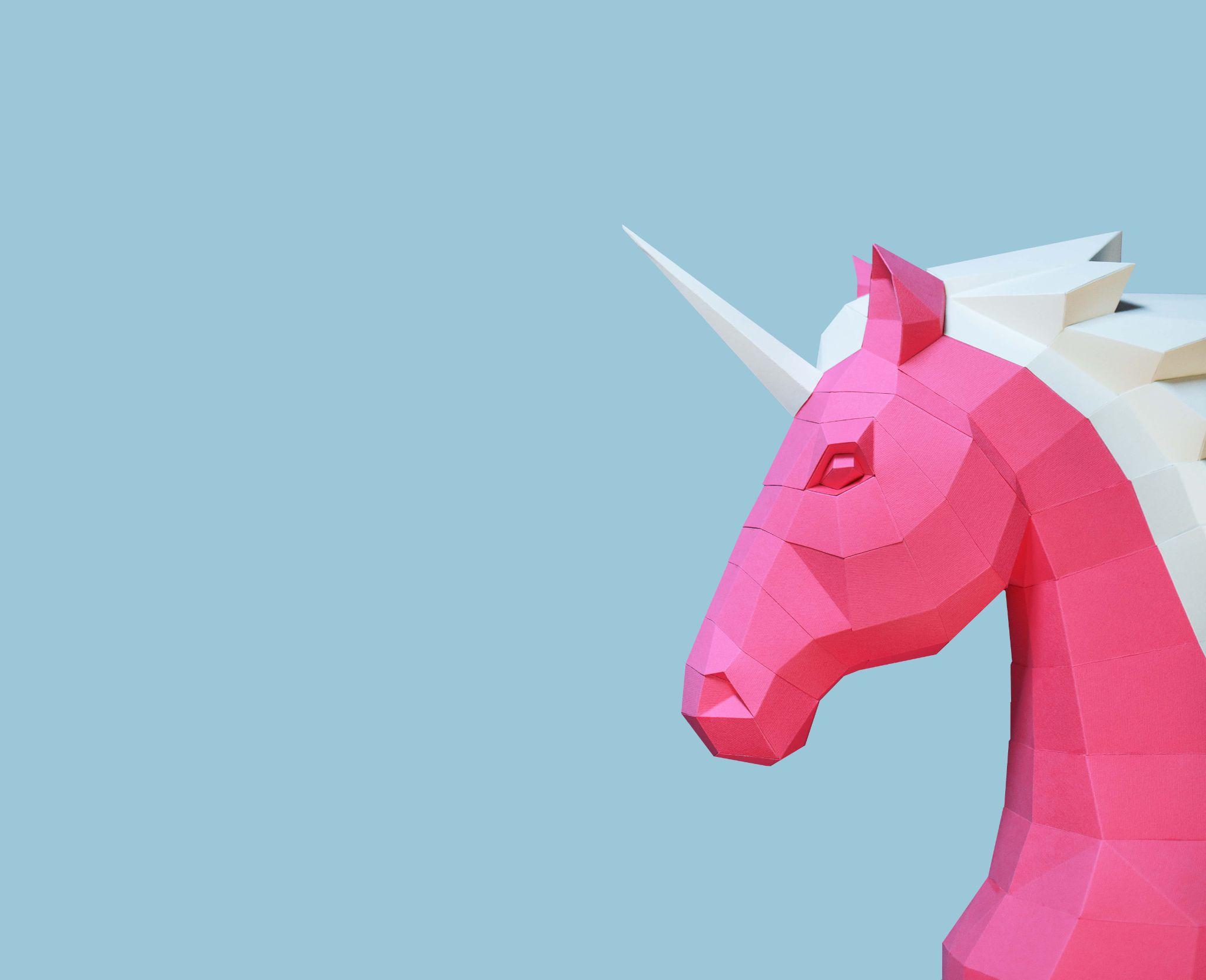 Онлайн-платформаДПО «Раннее развитие детей»
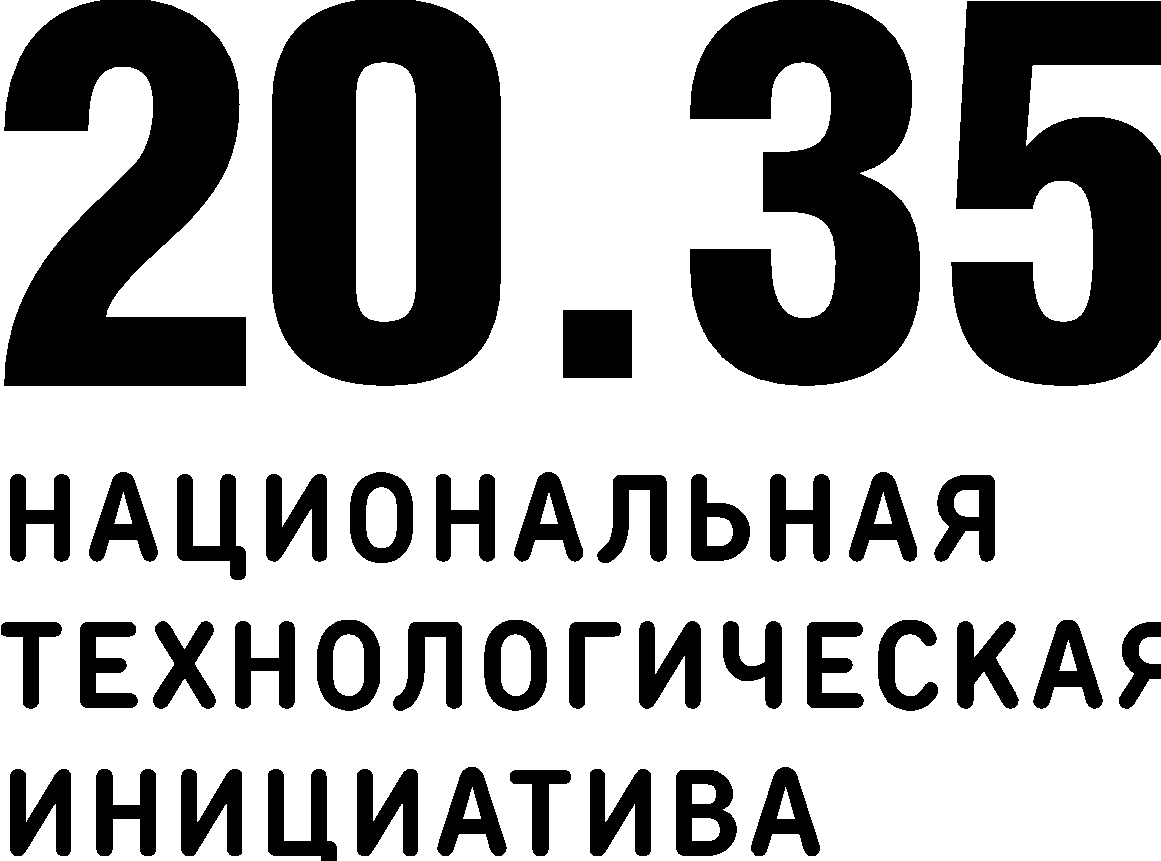 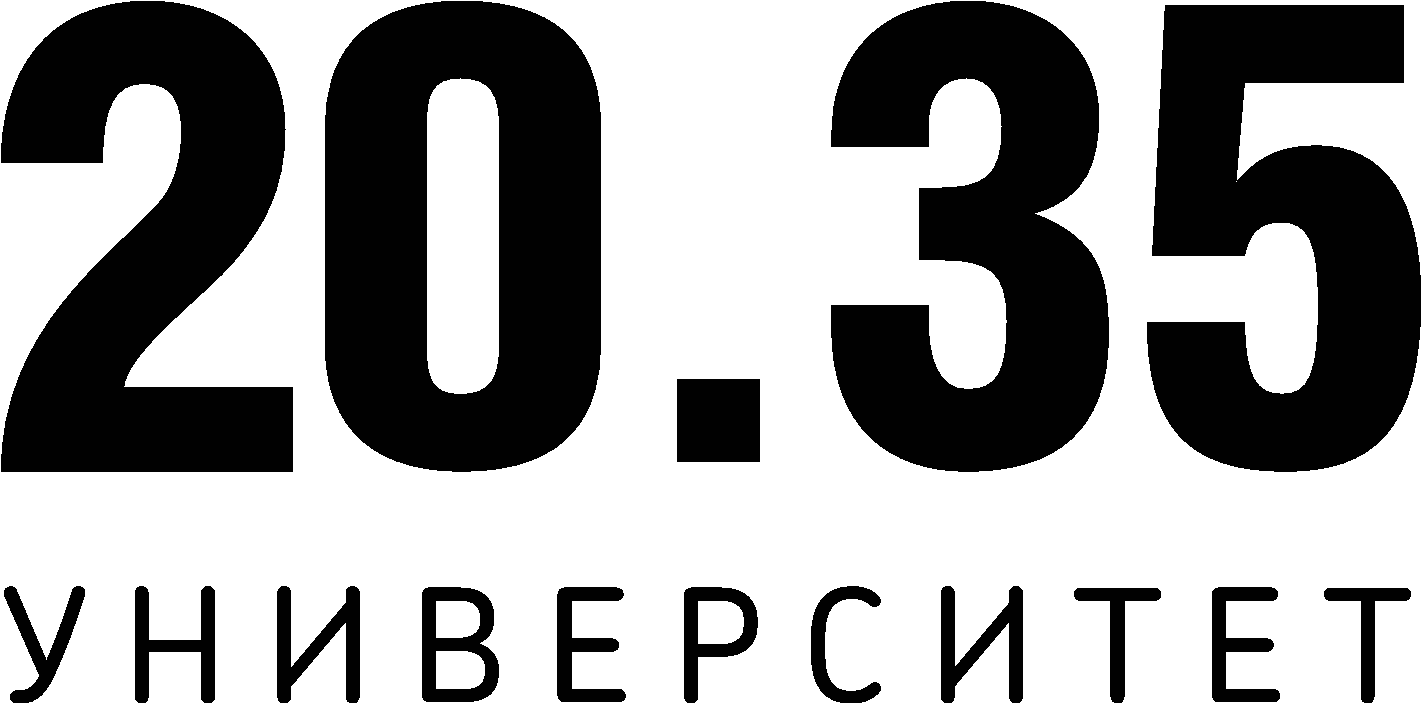 1
АКТУАЛЬНОСТЬ ПРОЕКТА
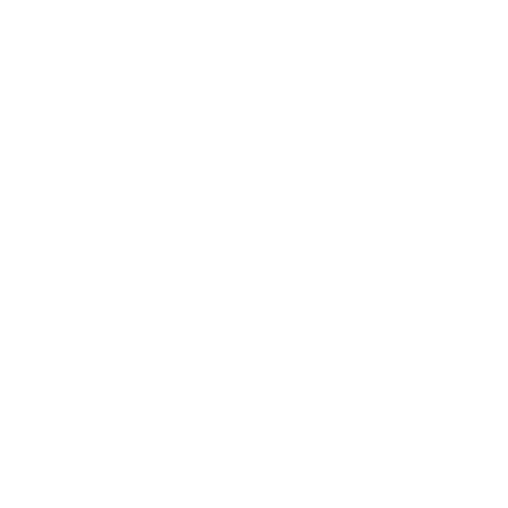 Запрос родителей на поиск специалиста своему ребенку
Ограниченное количество специалистов
Недостаток курсов повышения квалификации в целом системе ДПО по направлению по раннему развитию детей (от 0 до 3 лет)
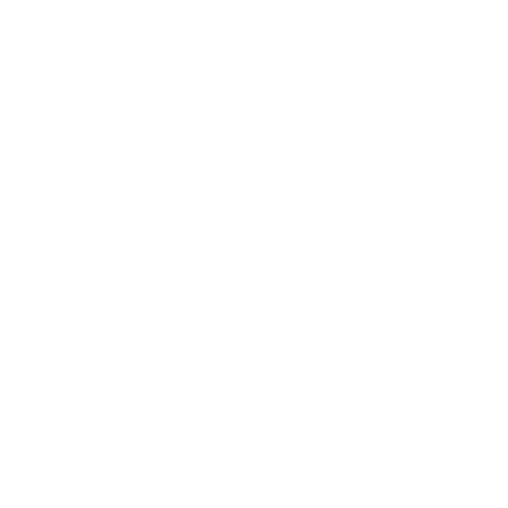 ЦЕЛЕВАЯ АУДИТОРИЯ
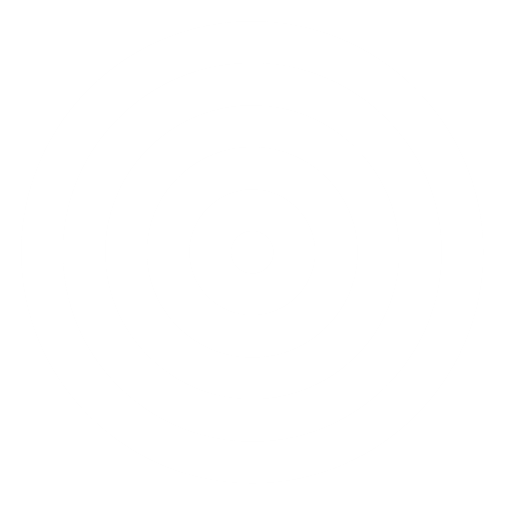 Логопеды, нейропсихологи, психологи
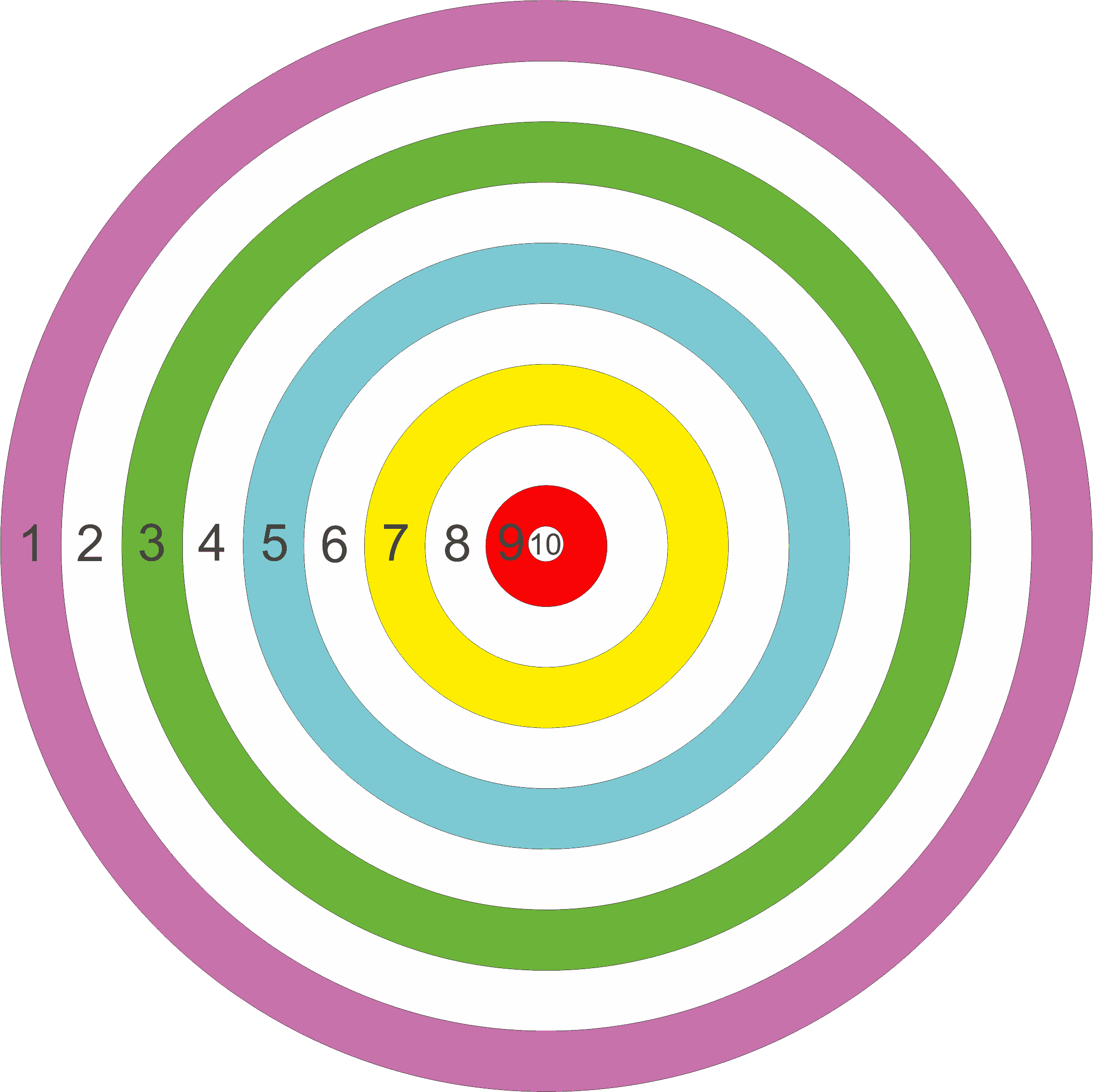 .Логопедам, нейропсихологам не подходят общепедагогические курсы, нужен курс сочетающий знания  общей и специальной коррекционной педагогики.
3
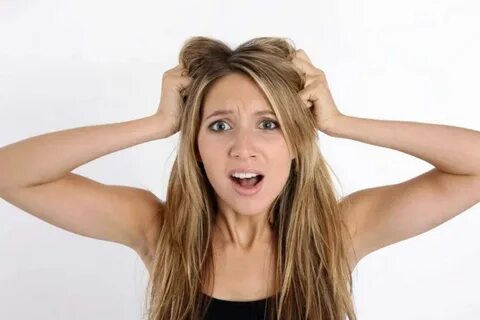 ПРОБЛЕМА
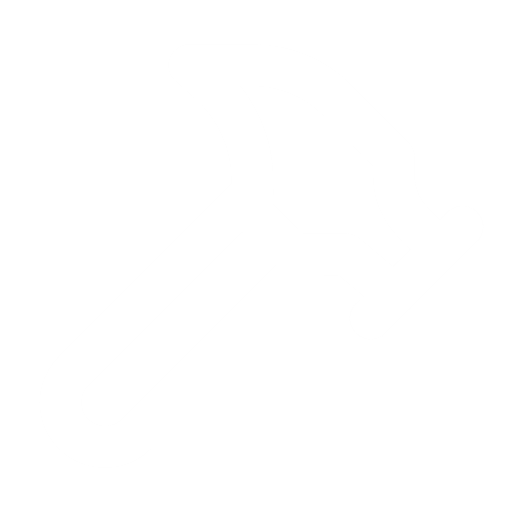 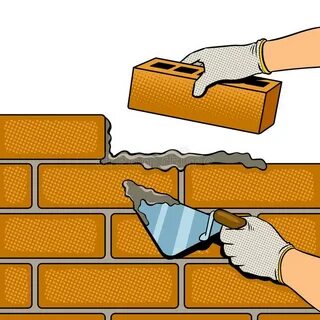 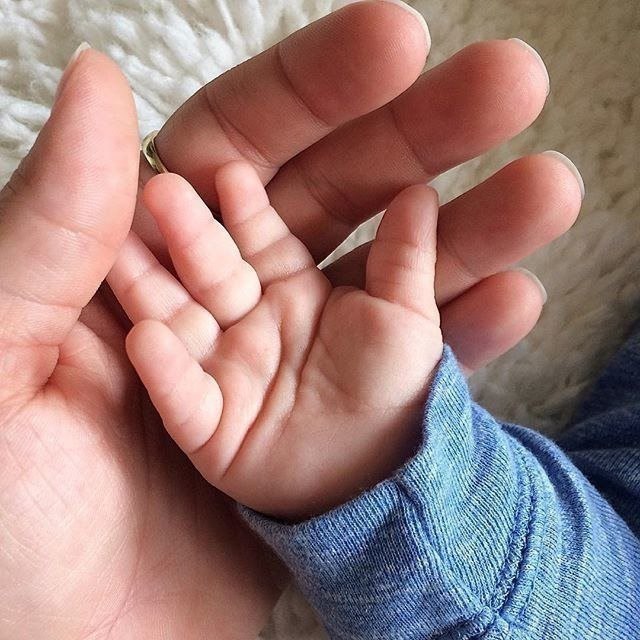 4
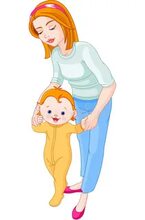 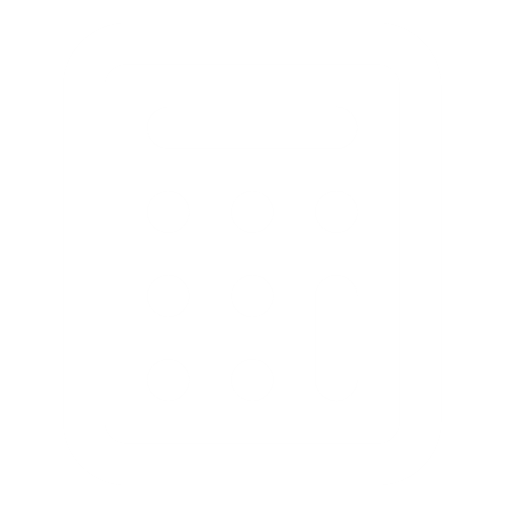 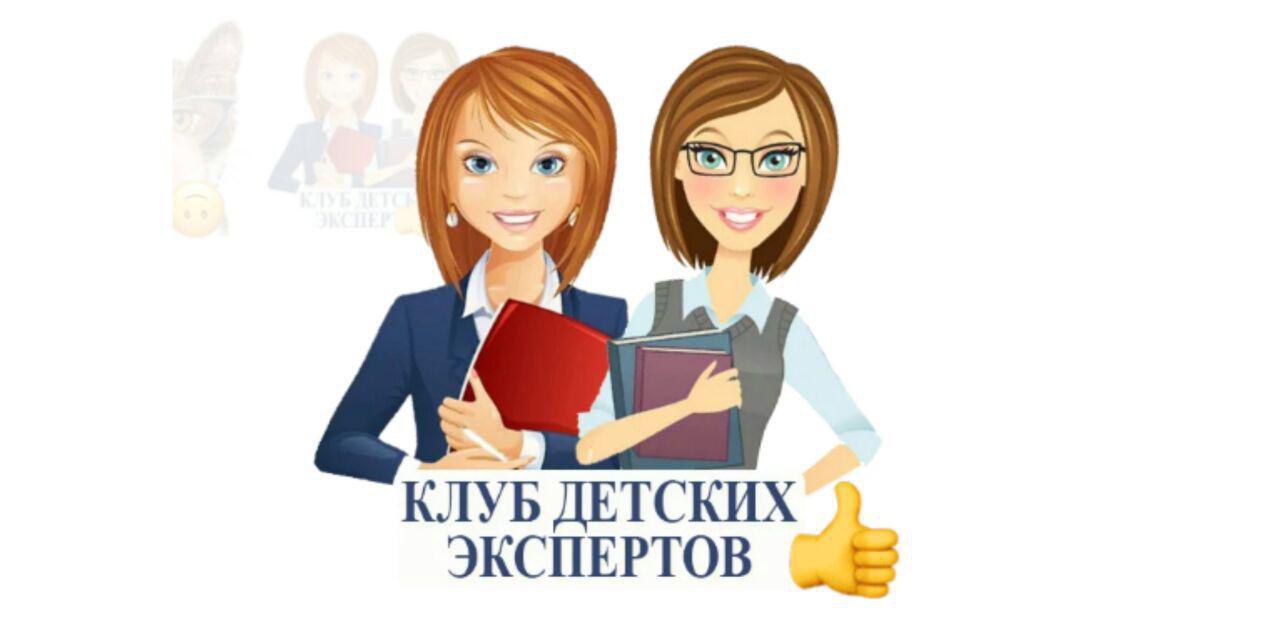 РЕШЕНИЕ
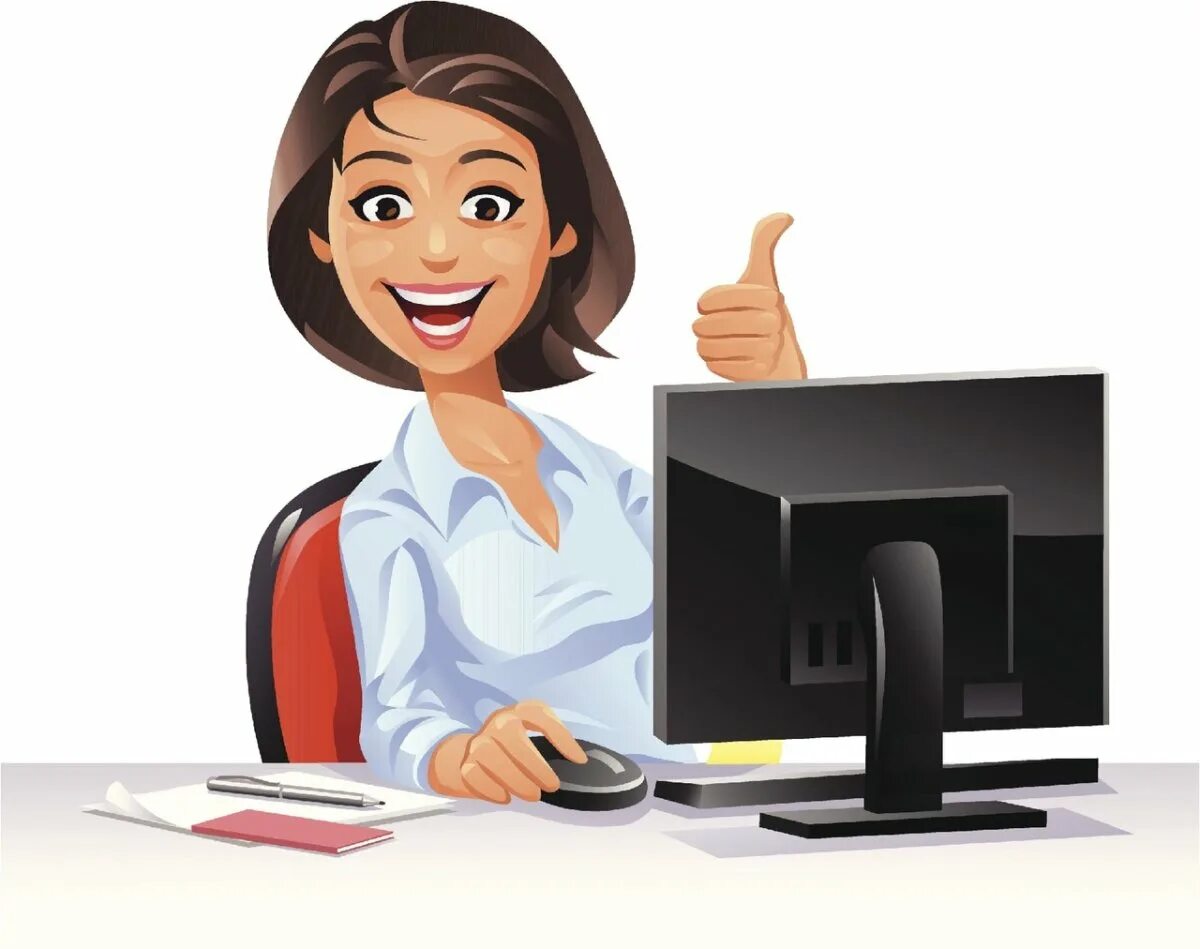 Онлайн- платформа
5
ЦЕННОСТЬ, ЦЕННОСТНОЕ ПРЕДЛОЖЕНИЕ
1. Новые клиенты
Вы заработает больше
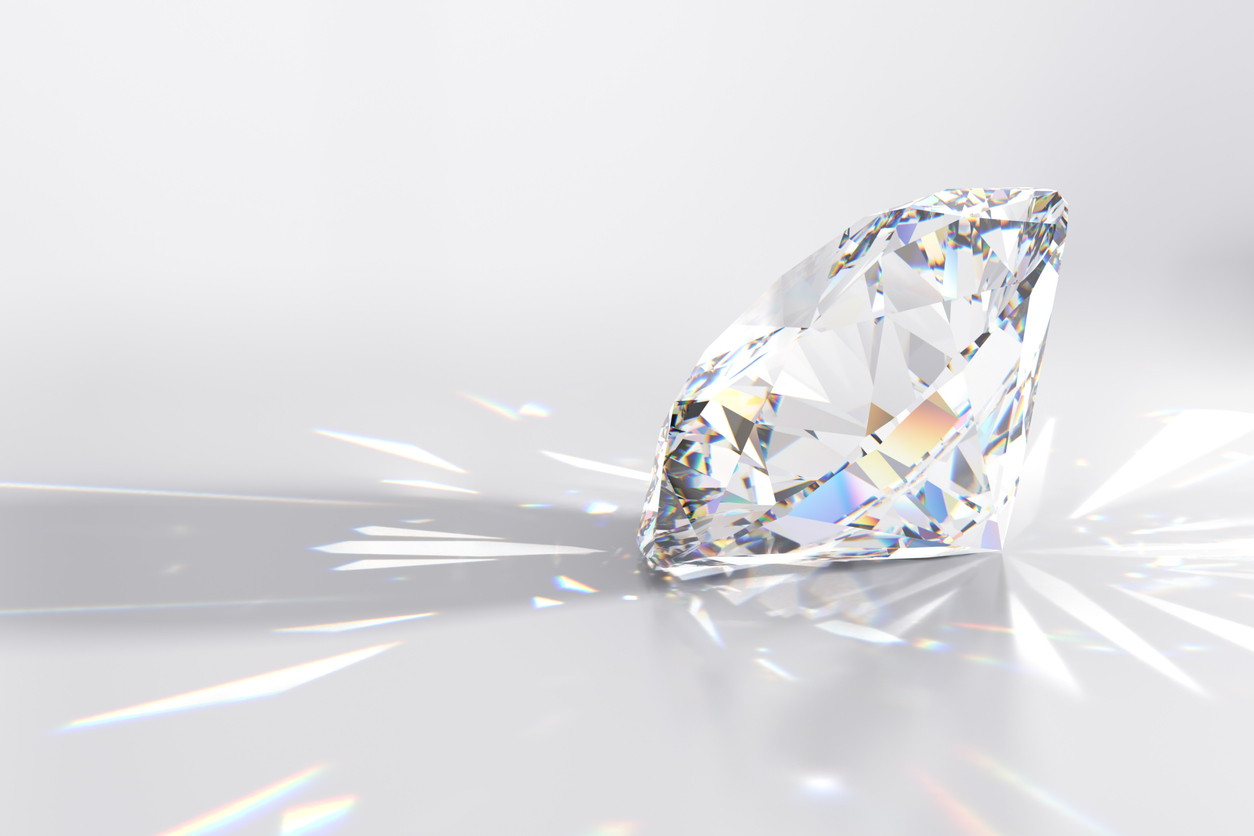 Вы ЛИДЕР на рынке образовательных услуг
2. Новые компетенции
6
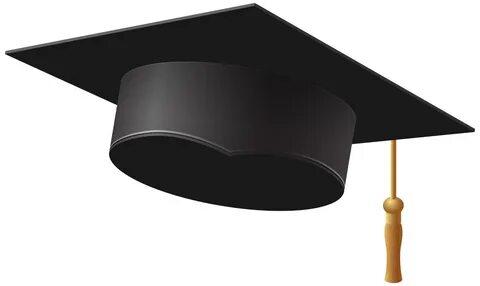 РЫНОК
ОБРАЗОВАТЕЛЬНЫХ УСЛУГ
ЦЕЛЕВАЯ АУДИТОРИЯ
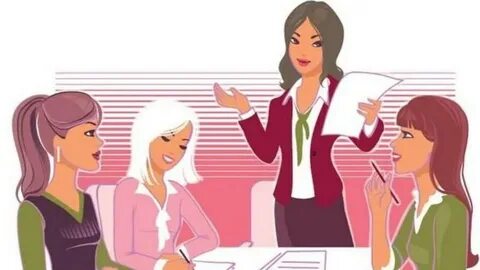 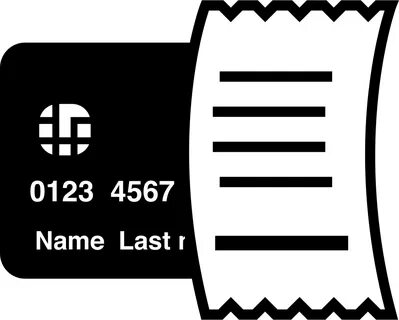 СТОИМОСТЬ ОБУЧЕНИЯ
80 000 руб.
В  ПЕРВЫЙ  ГОД   СМОЖЕМ ЗАРАБОТАТЬ 
 4 000 000 руб. и более
Логопеды, нейропсихологи, психологи
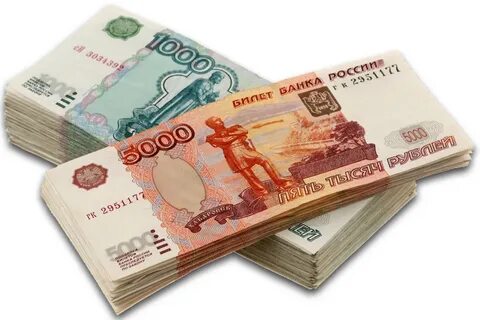 7
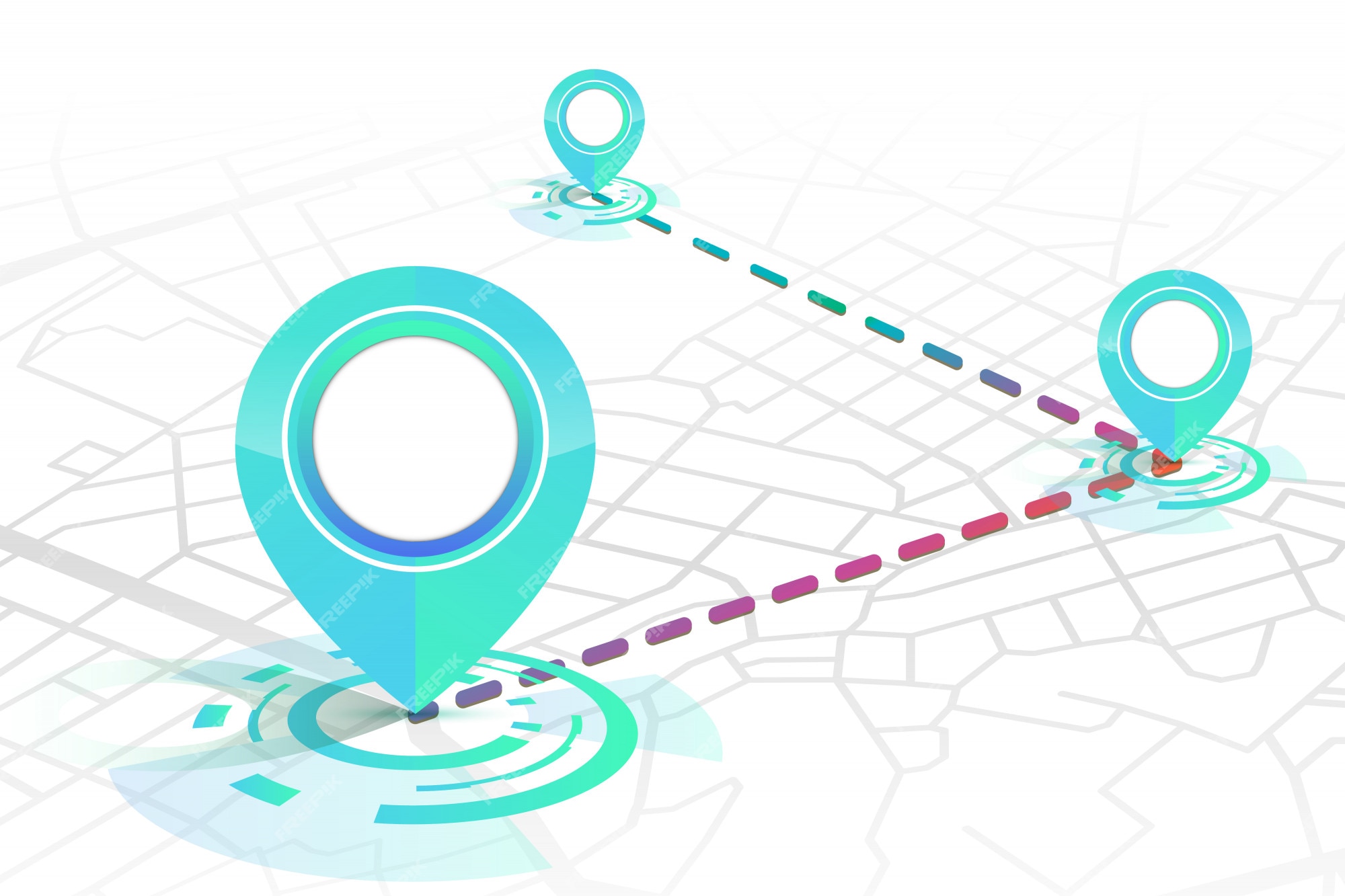 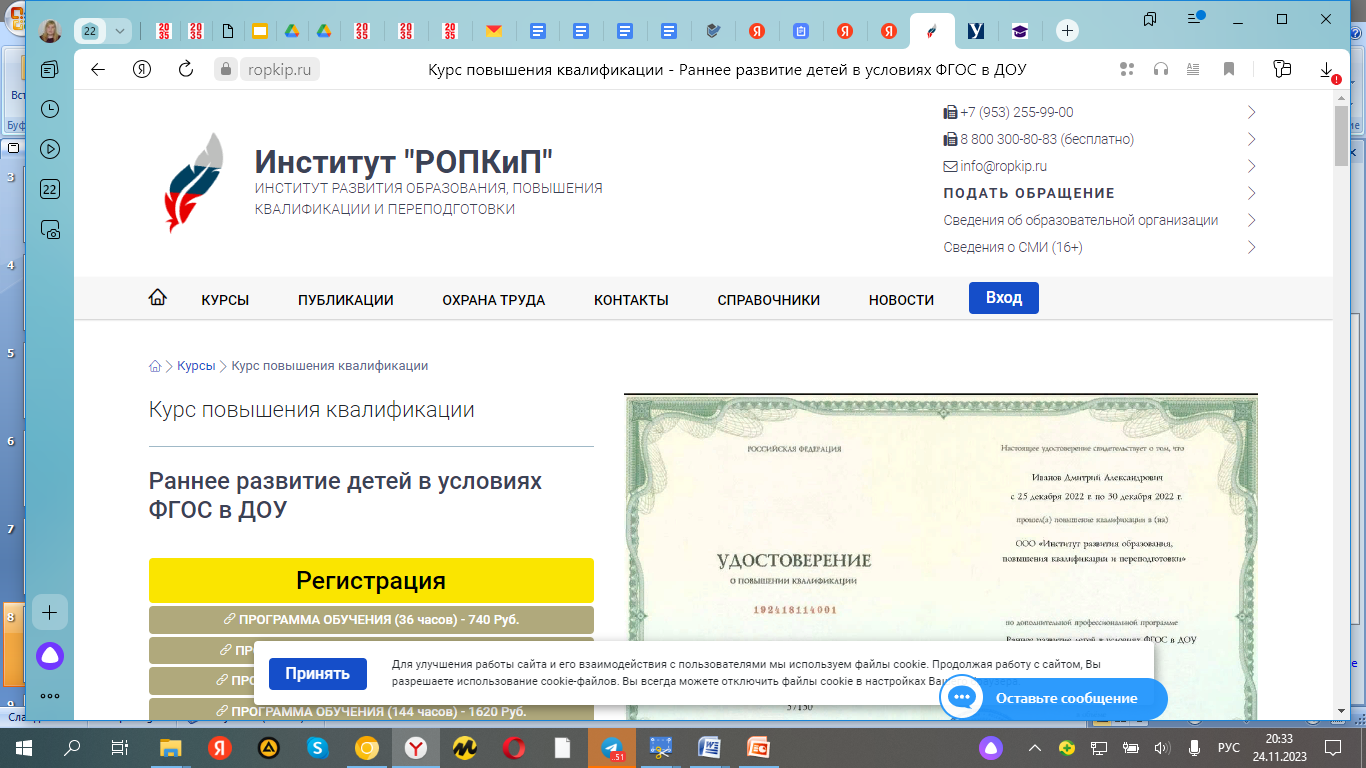 КОНКУРЕНТЫ
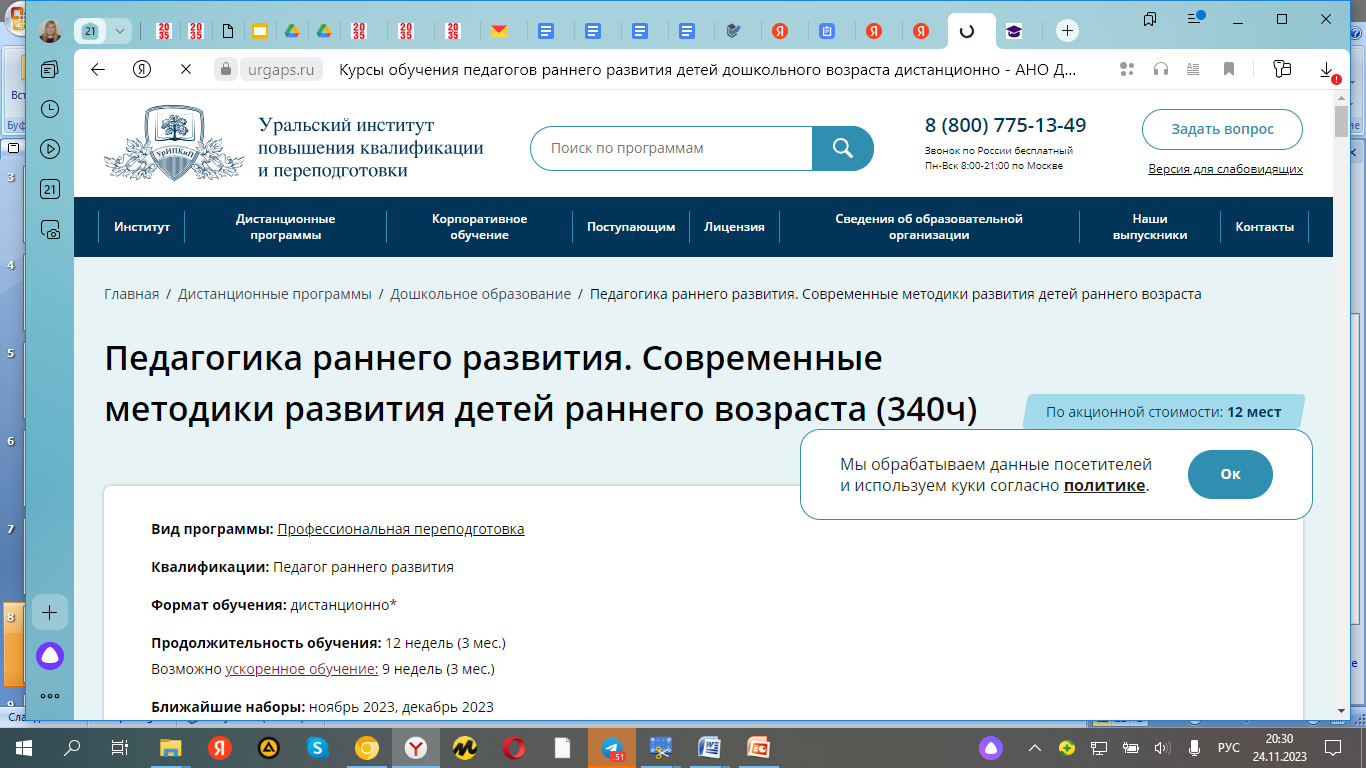 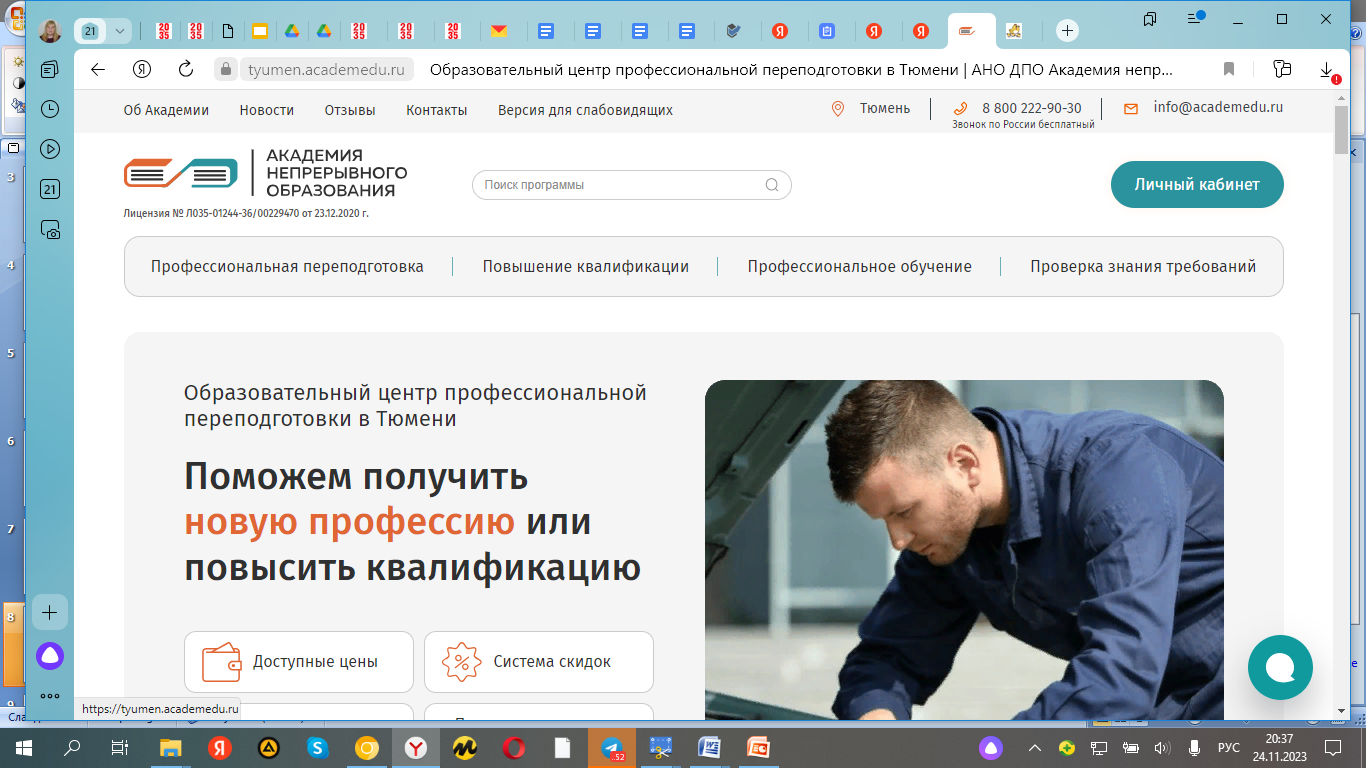 8
БИЗНЕС-МОДЕЛЬ
Разработка онлайн - платформы -1 млн. рублей
Мы будем создавать 
онлайн-платформу

У нас будут покупать обучающий курс по раннему развитию
Стоимость курса 80 000 руб.
Мы сможем заработать 4 000 000  руб. и более

С первым потоком обучения мы можем  заработать  1млн руб.
Дополнительный доход –предоставление доступа сторонним специалистам к онлайн - площадке по поиску клиентов
9
ТЕКУЩИЕ РЕЗУЛЬТАТЫ
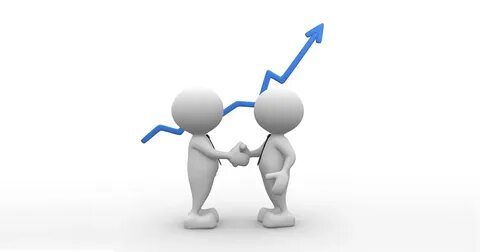 1.Обсуждаем проблему 
со специалистами
2. Мы уже начали  разрабатывать курс!
3. Готовим к запуску рекламу!
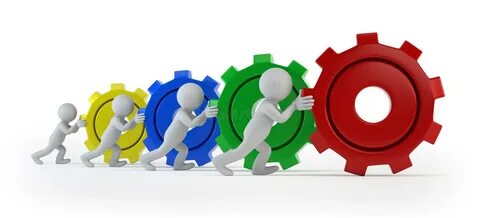 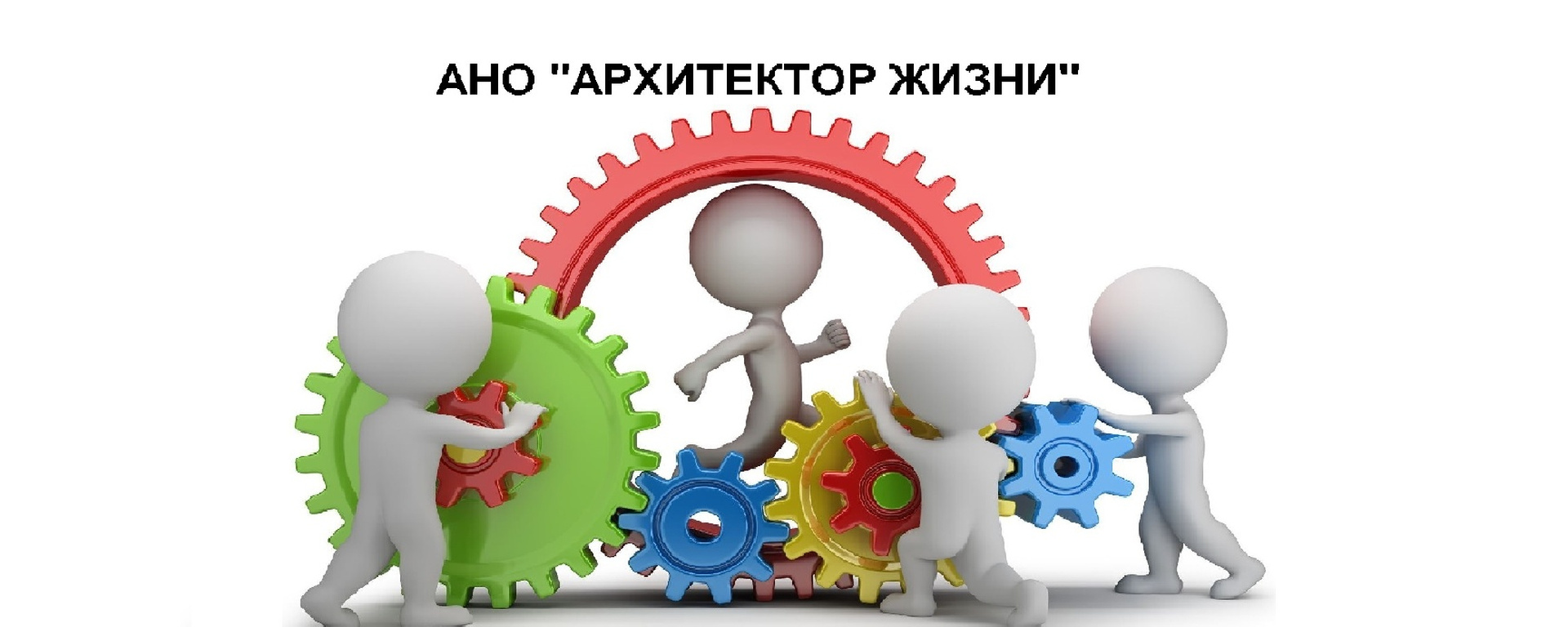 КОМАНДА СТАРТАПА
11
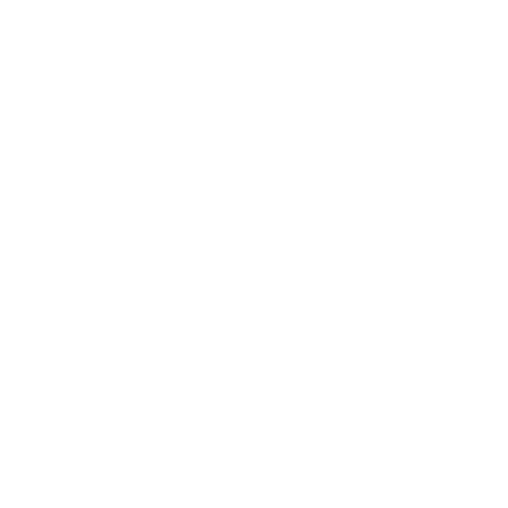 ПЛАНЫ РАЗВИТИЯ
Планы развития, основные укрупненные задачи
Подготовить программу обучения
Структурировать материалы курса по раннему развитию
Запустить рекламму
Создание макета онлайн –платформы
Разработка онлайн-платформы
План-график на ближайшие 2-4  недели
12
КОНТАКТЫ ЛИДЕРА
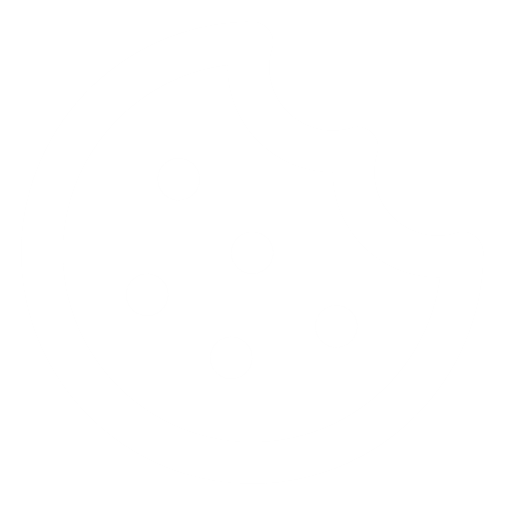 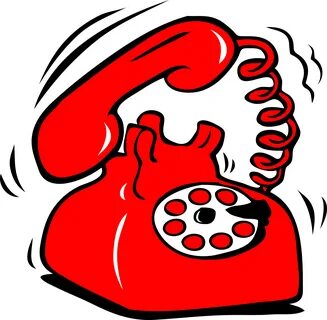 +7-919-946-32-78


v.shiryaeva@bk.ru
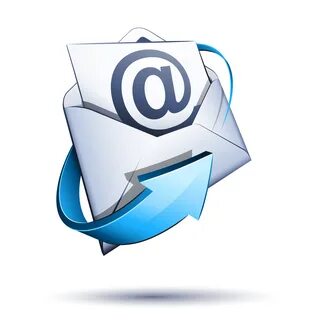 13